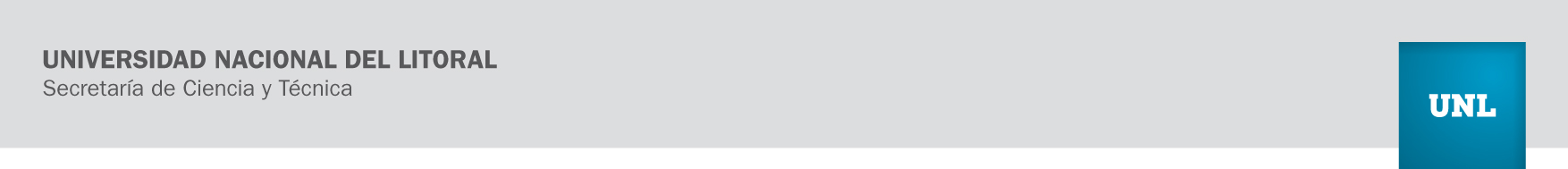 Instrumentos de promoción de I+D en universidades de AUGM
Programa de promoción de la Universidad Argentina

Secretaría de Políticas Universitarias
Ministerio de Educación

Universidad Nacional del Litoral
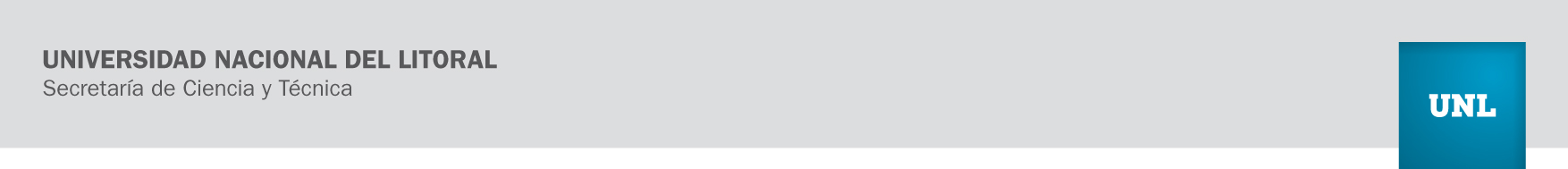 ItinerarioObjetivos del proyectoInstituciones participantesLa metodología y el enfoqueAlgunos resultados destacados
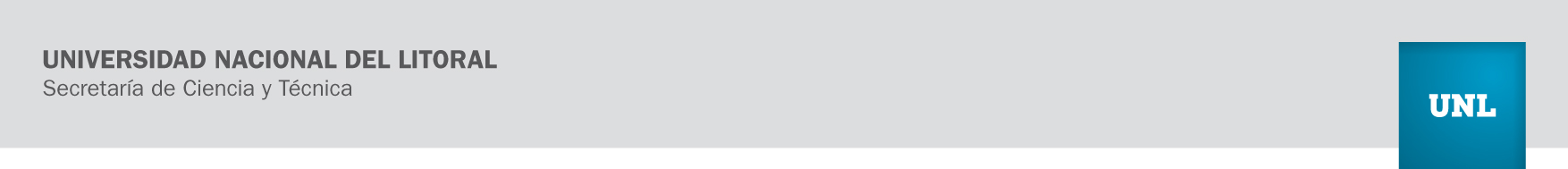 Objetivo generalAnalizar los diversos mecanismos e instrumentos de promoción y ejecución de proyectos de investigación al interior de la Universidades de la AUGM
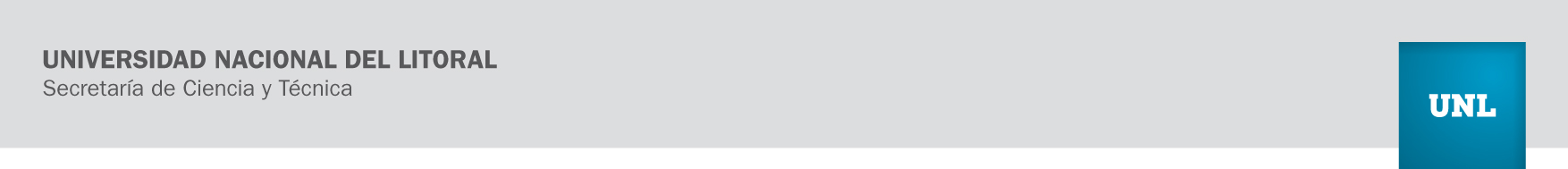 Objetivos particularesConocer modalidades de  financiamiento de la investigación en las universidades del grupo.Evaluar acceso a fondos de investigación no universitarios en universidades de AUGM.Proponer herramientas de financiamiento novedosas o mejoras en las existentes, enfocadas a temas prioritarios de la red.Facilitar articulación de proyectos de universidades del grupo en redes de investigación
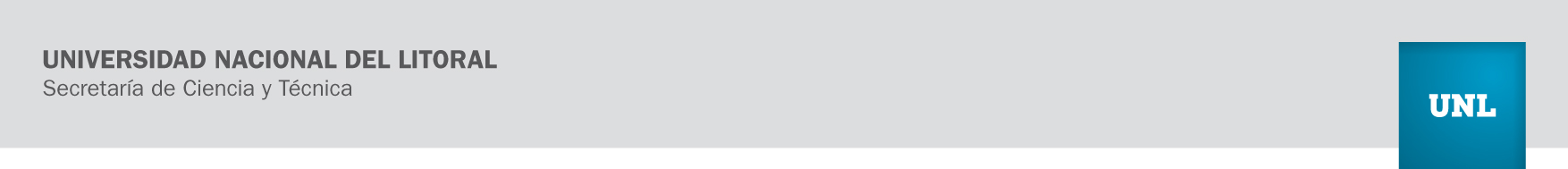 Instituciones participantes del Proyecto
Universidad Nacional del LitoralUniversidad Nacional de CórdobaUniversidad Federal de Santa MaríaUniversidad de la República – UDELARUniversidad de Santiago de Chile (USACH)Asociación Universidades Grupo Montevideo - AUGM
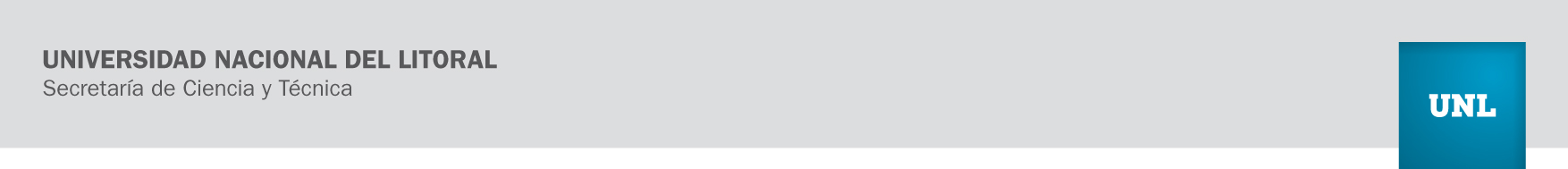 Contextualización del diseño institucional vinculado a la I+D en cada país que aloja universidades del grupo AUGM
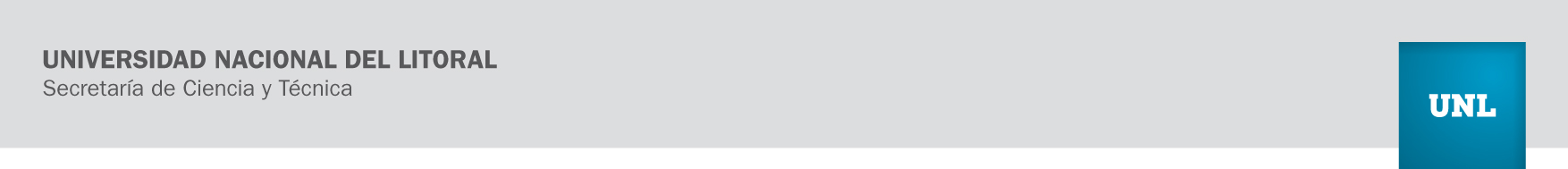 La Asociación de Universidades del Grupo Montevideo: financiamiento para investigación en las Universidades de AUGM  

Datos del Relevamiento
19 Universidades
27 Instrumentos relevados
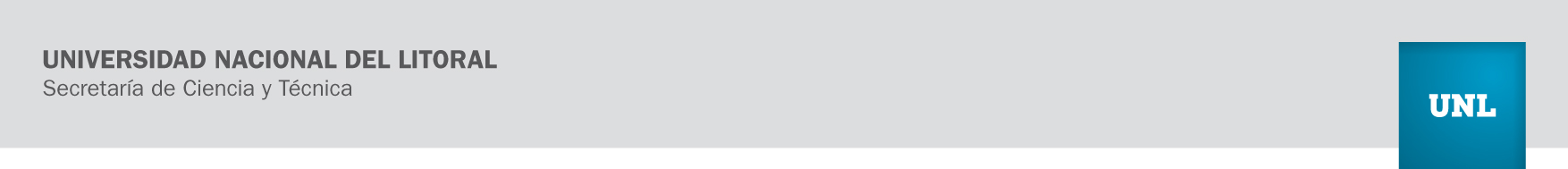 En total se relevaron 27 instrumentos I+D, lo que significa que algunas de las Universidades del grupo han identificado dos instrumentos como los más relevantes, ellas son:
Objetivos de los instrumentos de I+D relevados
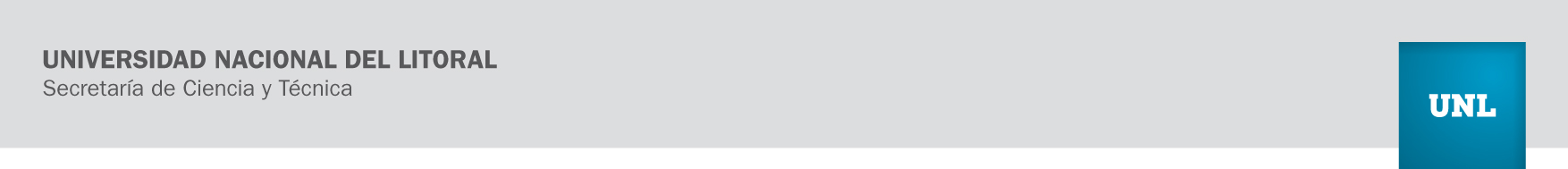 De los datos recopilados, se verifica un predominio de la gestión centralizada de los instrumentos de I+D
Modalidad de gestión
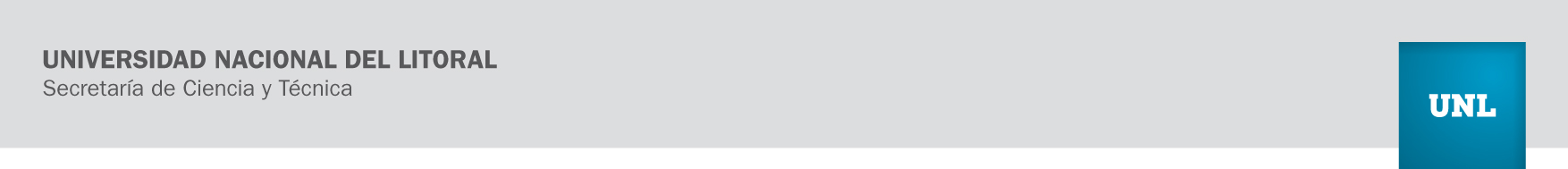 En las universidades que respondieron la encuesta, se encontró que existe un financiamiento de base con fondos propios
Origen de los fondos
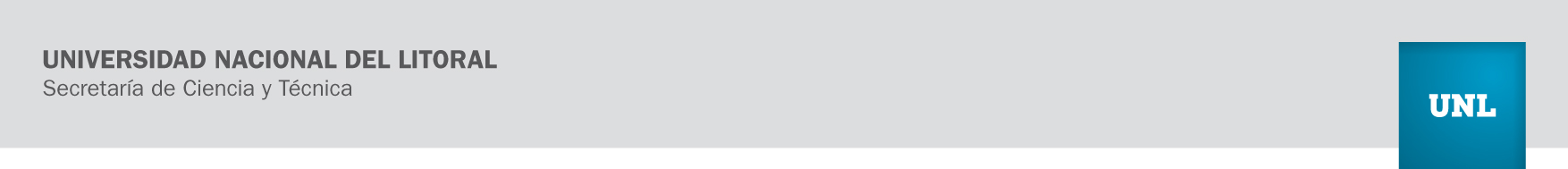 La mayoría de los instrumentos relevados muestran una alta relación proyectos aprobados/proyectos presentados
Nivel de aceptación (cantidad de proyectos aprobados y financiados/presentados)
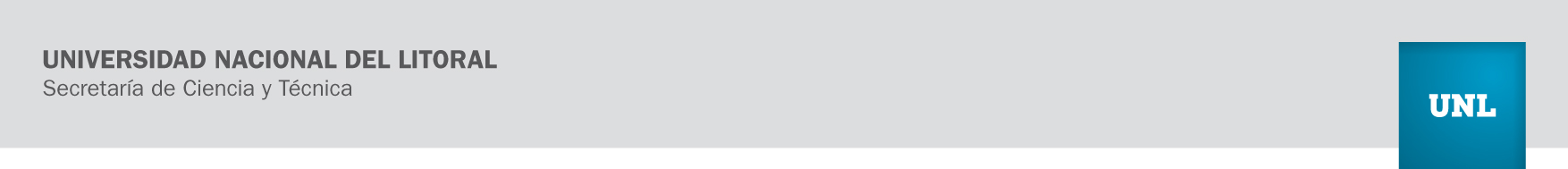 La frecuencia de las convocatorias 

 Anual (64%)
 Cada dos o tres años
“ Ventanilla permanente”

Quiénes pueden participar de los proyectos

Investigadores de la propia institución (78% no contempla la participación de investigadores de otras instituciones)
Personal académico (no estudiantes) 74%
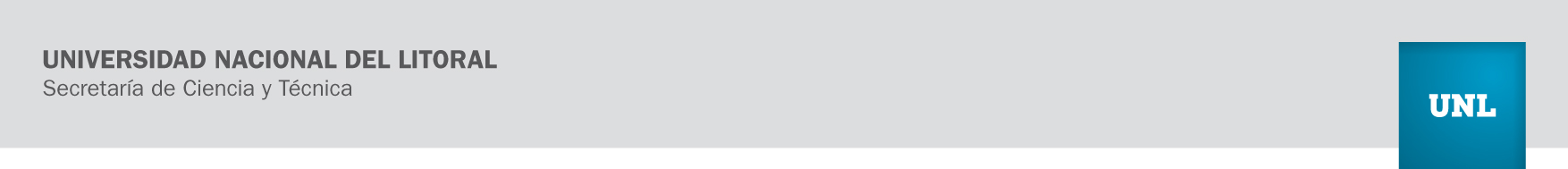 La modalidad de evaluación se concentra fundamentalmente en las etapas ex ante y ex post, mientras que aproximadamente la mitad de los instrumentos relevados también posee instancias de evaluación durante la ejecución del proyecto
Modalidad de Evaluación
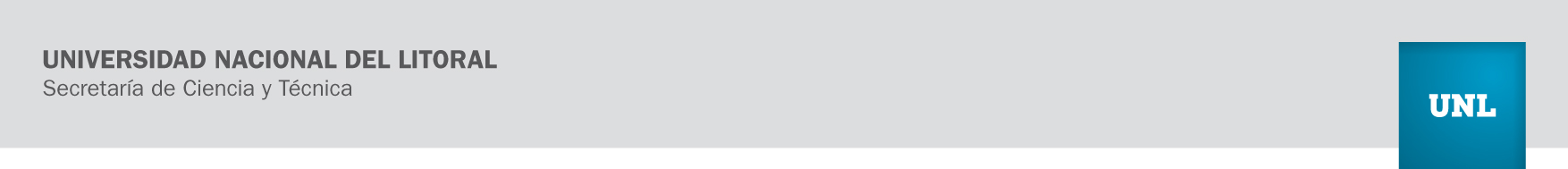 En síntesis, los resultados del sondeo demuestran que la mayor parte de las universidades del grupo cuentan con una herramienta de financiamiento solventada con recursos propios, de gestión centralizada, de alto nivel de aceptación y con mecanismos de evaluación ex-ante y ex-post
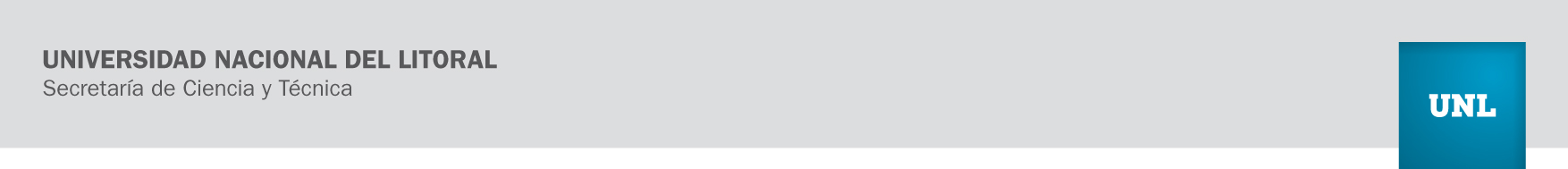 Las entrevistas, en general, validan los resultados relevados mediante la encuesta

Las universidades del grupo donde la I+D es una función más consolidada:
Poseen más investigadores de dedicación completa
Son instituciones más competitivas para cosechar fondos externos
Se encuentran en contextos en general más favorables en cuanto a recursos y fortaleza institucional en el plano nacional o estadual

Las universidades más jóvenes o con menos desarrollo relativo en I+D
Financian sus actividades científico tecnológicas casi exclusivamente con fondos propios
Poseen más investigadores de jornada parcial (simple o semi)
Es menos frecuente la obtención de fondos externos
Se encuentran en contextos menos favorables en cuanto a recursos o consolidación de las políticas de I+D
Instituciones participantes del Taller de Buenos Aires
Universidad Nacional del Litoral
Universidad Nacional de La Plata 
Universidad Nacional de Buenos Aires
Universidad Nacional del Nordeste
Universidad Nacional de Rosario
Universidad Federal de Santa María
Universidad de la República – UDELAR
Universidad de Santiago de Chile (USACH)
Universidad de Playa Ancha
Universidad Nacional de Asunción
Universidad Nacional del Este
Universidad Nacional de Itapúa
Asociación Universidades Grupo Montevideo - AUGM
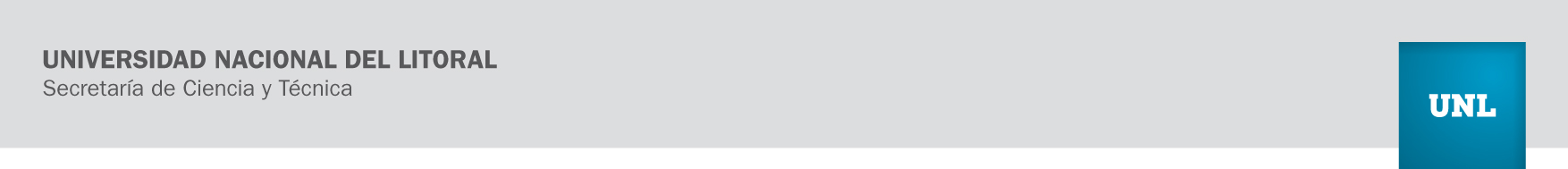 Conclusiones del Trabajo en el Taller
Diferente desarrollo relativo de la función de I+D –y de los instrumentos a través de los cuáles se ejecuta- entre las universidades del grupo (motivos).
Para el staff de gestión de la I+D en las Universidades del grupo, el accionar de AUGM dedicado a la función es poco visible excepto por las Jornadas de Jóvenes Investigadores. Si bien se destaca el trabajo en núcleos disciplinares y comités académicos, al mismo tiempo se puntualiza que éstos agrupan a científicos de las universidades, y que la coordinación al nivel institucional es escasa.
Necesidad de planificar una estrategia para encontrar instrumentos “espejo” que potencie los financiamientos individuales de cada Universidad, así como un escaso conocimiento del impacto de los programas de intercambio de docentes y estudiantes de posgrado en lo que hace específicamente a la función investigación
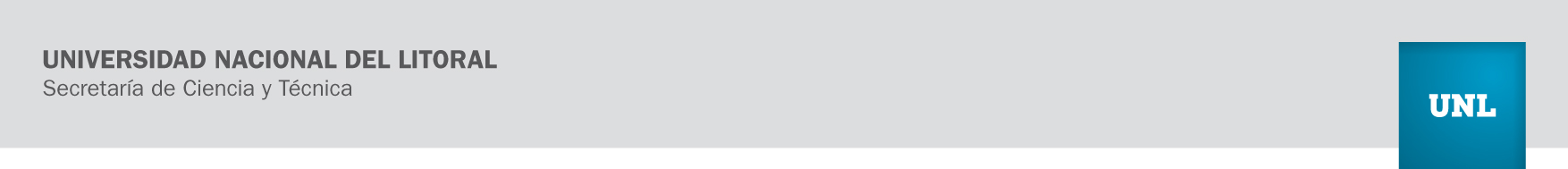 Algunas Estrategias sugeridas
la elaboración de un repertorio o banco de instrumentos propios de las universidades, sobre la base de la encuesta realizada en este proyecto, 
el impulso de los ND y CA como redes que puedan buscar financiamiento, 
la selección de temas prioritarios para investigación en el grupo,  
la consolidación de un espacio institucional de I+D,
Mayor articulación al interior del Grupo entre la función de I+D y Posgrado
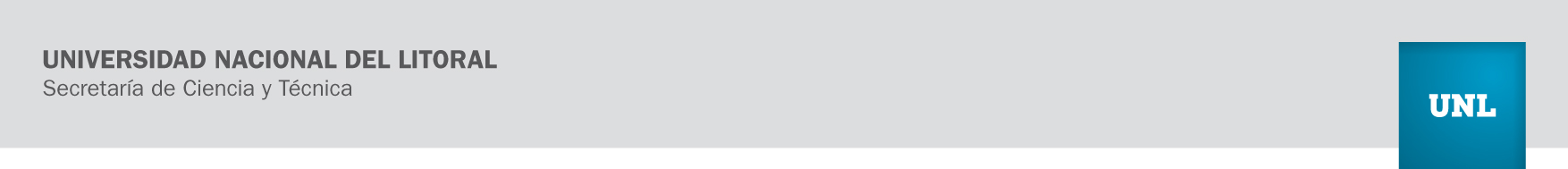 Algunos desafíos estratégicos

Articular las fortalezas temáticas de las universidades del grupo
Mejorar la captación de fondos externos para proyectos del interés del grupo no sólo de cada universidad sino al interior de las universidades, en aquellas áreas o disciplinas de menor desarrollo relativo